Internkontroll – hva er det og hvorfor er det lurt?
Tilsynskonferanse våren 2022- Statsforvalteren i Innlandet


Mona Iren VolentseniorrådgiverArbeidstilsynet Seksjon for regelverk
22.04.2022
Agenda og punkter jeg vil snakke om
Hva er internkontroll?
Hvem gjelder kravene om internkontroll for?
Deltakere i internkontrollarbeidet
Formålet med internkontroll
Systematisk arbeidsmiljøarbeid = internkontroll
Må internkontroll være så vanskelig og omfattende?
Hvorfor er det lurt med internkontroll?
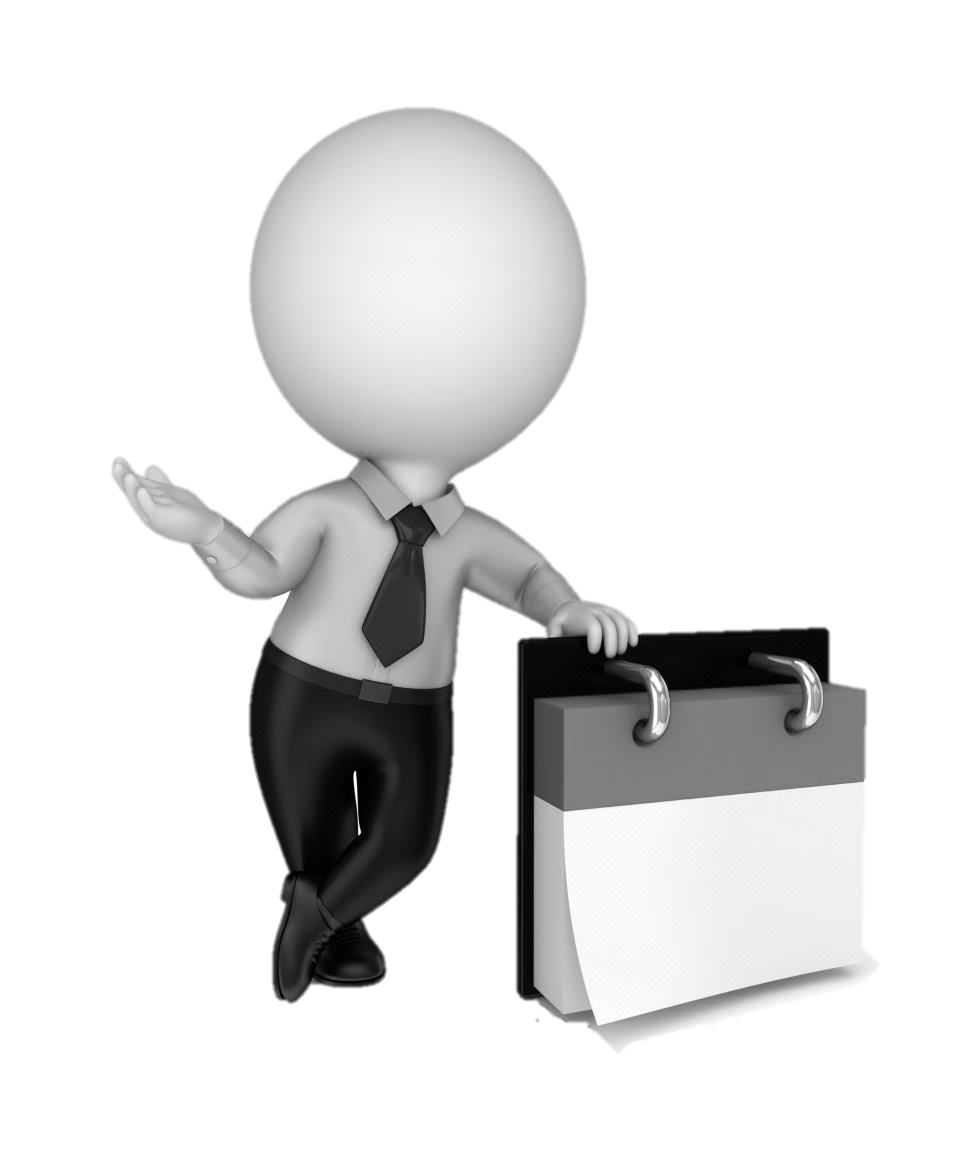 2
22.04.2022
Arbeidstilsynet- for et godt arbeidsliv
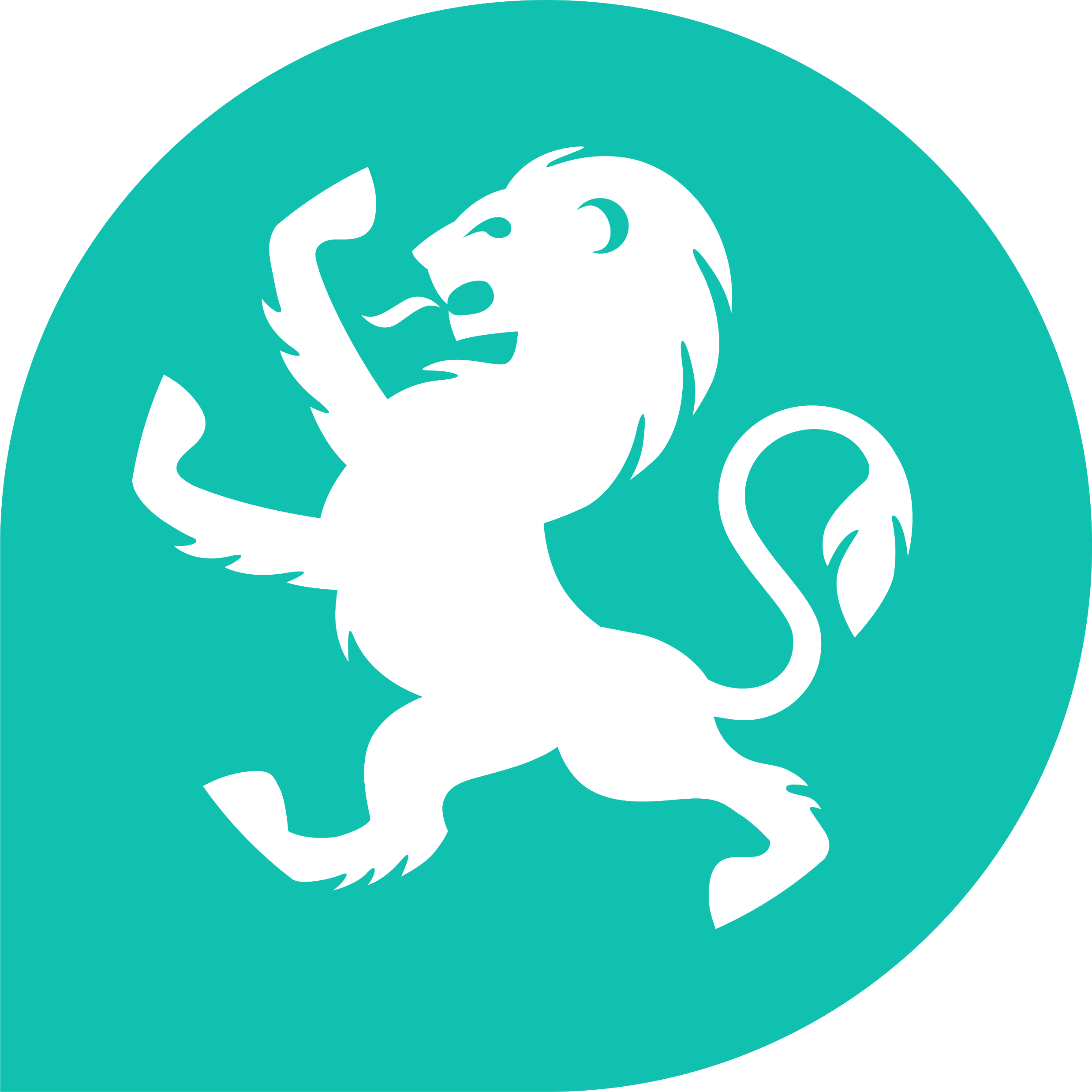 En fagetat med ca 710 ansatte

Lokalisert over hele landet

Tilsynsmyndighet for mer enn 250 000 virksomheter

Viktig samfunnsoppdrag:
	«Arbeidstilsynet skal legge premisser for, og følge opp at virksomhetene 	holder et høyt nivå med hensyn til helse, arbeidsmiljø og sikkerhet. 
	Arbeidstilsynet skal, på et faglig og selvstendig grunnlag, følg opp at 	virksomhetene ivaretar sitt ansvar ette arbeidsmiljølovgivningen,  	allmenngjøringslovgivningen og øvrig relevant regelverk som er tillagt 	Arbeidstilsynets myndighet.»
22.04.2022
Arbeidstilsynet- for et godt arbeidsliv
Arbeidstilsynet følger opp at virksomhetene ivaretar sitt ansvar for systematisk forebyggende HMS-arbeid og bidra til å hindre arbeidsrelatert sykdom, skade og uforsvarlige arbeidsforhold.

Arbeidstilsynets innsats er kunnskaps- og risikobasert
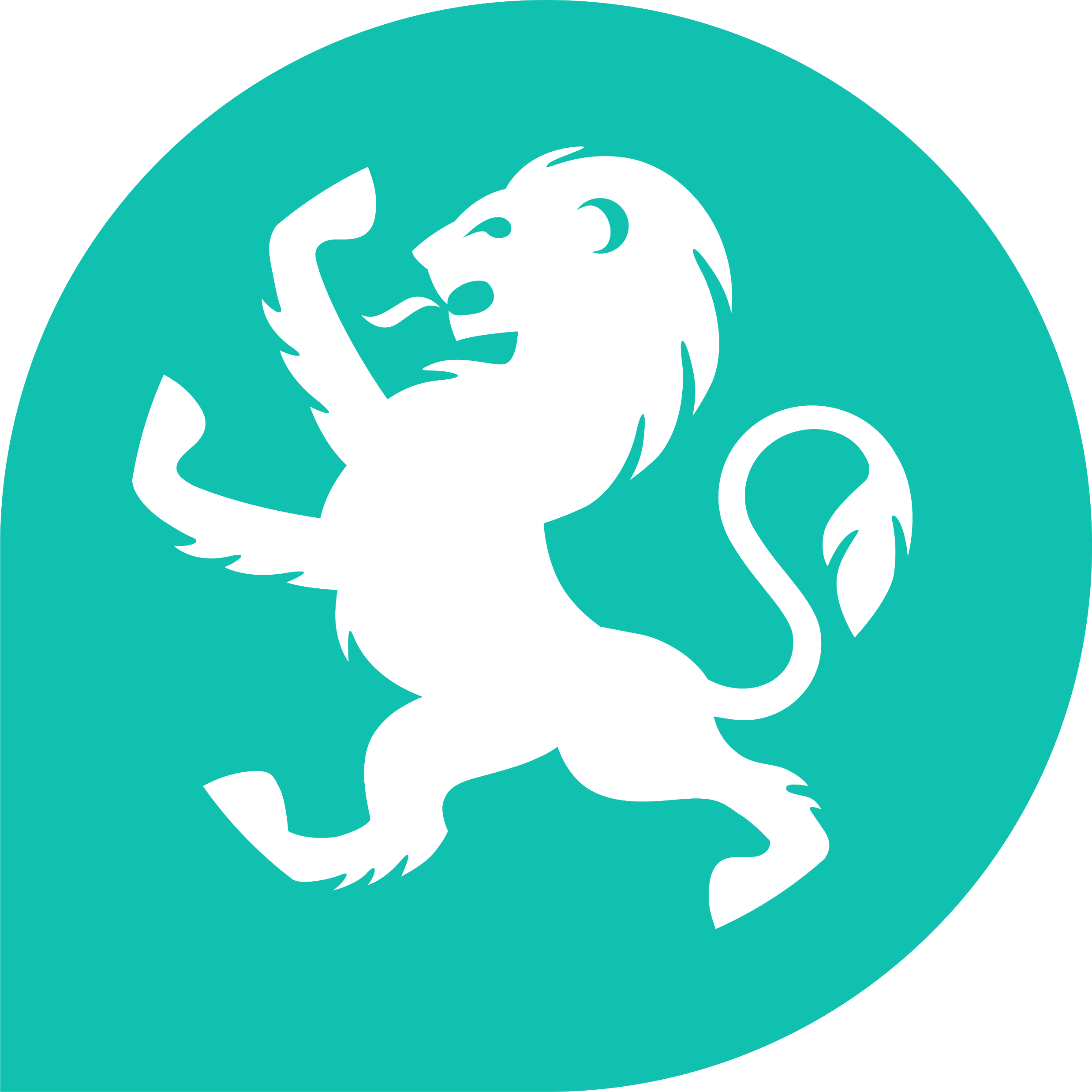 22.04.2022
Internkontroll- hva er det?
22.04.2022
Internkontrollforskriften
«Systematiske tiltak som skal sikre at virksomhetens aktiviteter planlegges, organiseres, utføres og vedlikeholdes i samsvar med krav fastsatt i eller i medhold av HMS-lovgivningen»

Et styrings- og planleggingssystem

Kvalitetssikring – supplement til tilsyn – intern tilsynsaktivitet

Et organisatorisk verktøy
22.04.2022
Hvem gjelder internkontroll (forskriften) for?
Alle virksomheter som omfattes av disse lovene:
El-tilsynsloven
Sivilbeskyttelsesloven
Produktkontrolloven
Arbeidsmiljøloven
Forurensningsloven
Genteknologiloven
Strålevernloven
Brann- og eksplosjonsvernloven

Plikten ligger på den «ansvarlige for virksomheten»
Ulike lover med ulike formål
22.04.2022
Deltakere i internkontrollarbeidet
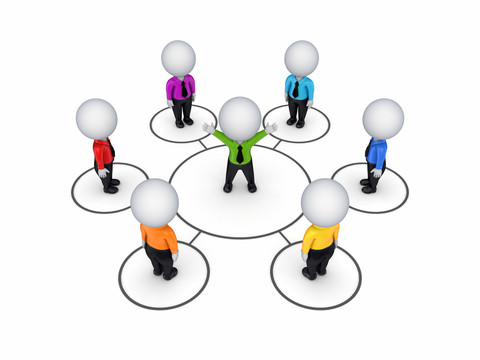 Leder/arbeidsgiver

Arbeidstakere

Vernetjenesten

Tillitsvalgte eller ansattes representanter
22.04.2022
Formålet med internkontroll
Formålet er at virksomheten hele tiden skal jobbe for å bli bedre i HMS-arbeidet

		formål = utvikling og forbedring

For å bli bedre må man vite hvor man står og hvordan man gjør ting i dag 

Man må vite hva som ikke fungerer slik det bør eller skal 

Man må faktisk gjøre noe med problemet

Hvorfor forbedre oss hele tiden? Jo, for å ivareta helse-, miljø og sikkerhet.
22.04.2022
Systematisk arbeidsmiljøarbeid = internkontroll
Kontinuerlig prosess
22.04.2022
Kom i gang!
Opprett arenaer og informer om hva som skal skje

Sett mål for arbeidet

Fordele roller, beskrive ansvar og myndighet 

Sett gjerne ned en gruppe som skal drive arbeidet
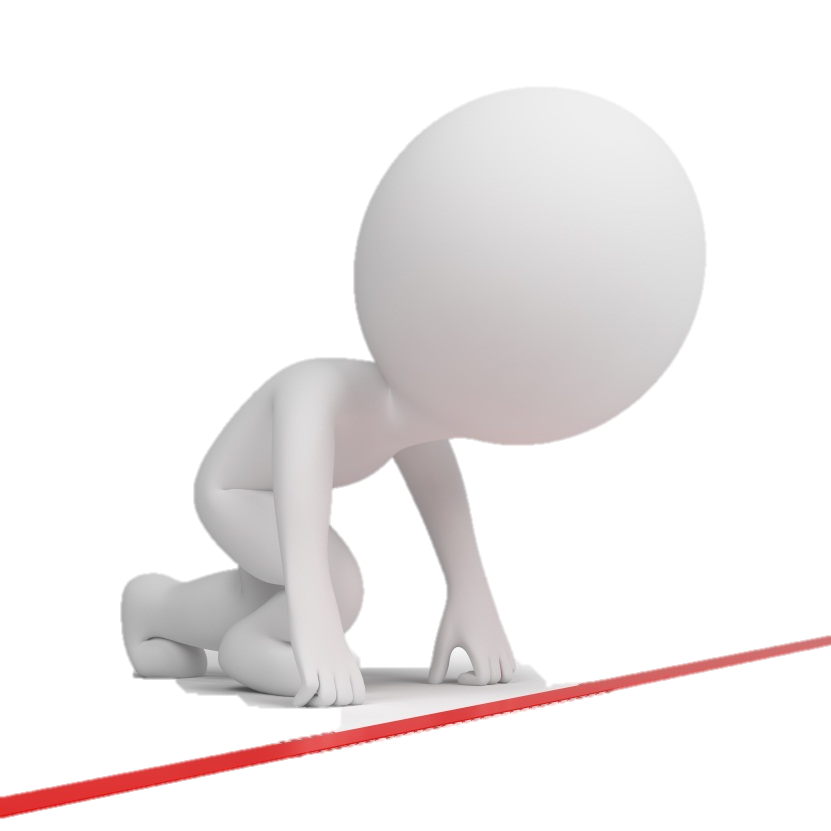 Organisere arbeidsmiljø-arbeidet
11
22.04.2022
Kartlegging og risikovurdering
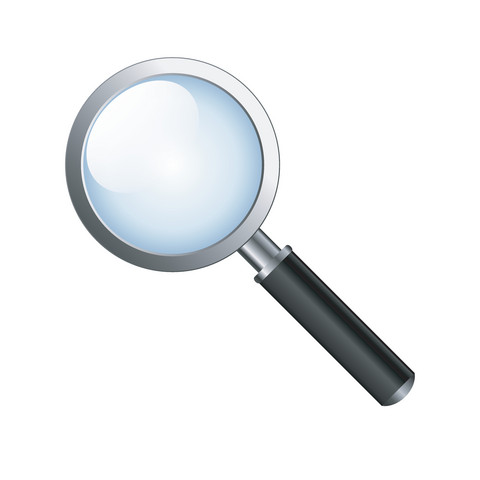 Kartlegging

Risikovurdering

Plan

Tiltak
Kartlegge og risiko-vurdere
12
22.04.2022
Oppfølging
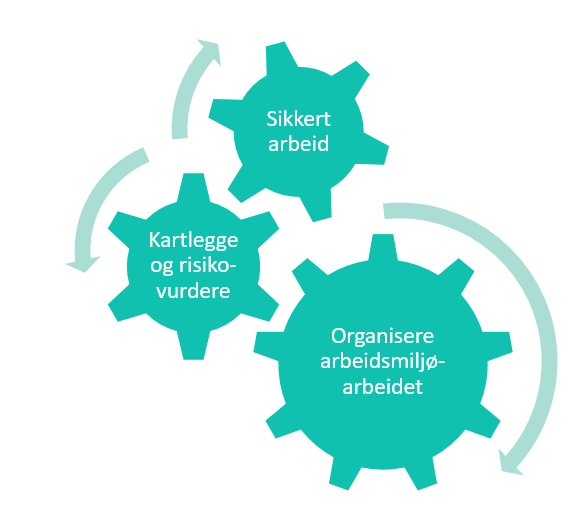 Det viktigste og vanskeligste med hele internkontrollen!
Gjør arbeidet til en naturlig del av arbeidet

Gjennomfør planlagte tiltak 

Foreta jevnlige gjennomganger av retningslinjer, rutiner, instrukser 

Rett opp feil og mangler
13
22.04.2022
Gjenta prosessen
Gjenta prosessen 

igjen og igjen… 

og igjen…..
Gjenta og gjenta og …
14
22.04.2022
Må internkontroll være omfattende og vanskelig?
Nei! Det trenger det ikke alltid å være omfattende og vanskelig

Internkontrollen skal tilpasses forholdene i virksomheten

Omfanget av internkontrollen styres av forholdene i den enkelte virksomheten

Trenger ikke være mer omfattende enn hva som er nødvendig for å oppfylle lovkravene

Eksempler på slike forhold kan være:
Størrelsen på virksomheten
Hvilke aktiviteter utføres i virksomheten (gjør vi en ting eller flere ting?)
Hvilke risikoforhold foreligger i virksomheten (mange typer risikoer eller bare noen få?)
Er det lav eller stor risiko forbundet med arbeidet som utføres?

Få ansatte + lav risiko = enkel internkontroll 
 
Mange ansatte + høy risiko = mer omfattende internkontroll
22.04.2022
Internkontroll- hvorfor er det lurt?
22.04.2022
Hvorfor skal jeg og min virksomhet jobbe med internkontroll?
Dette er ikke viktig - det er mye som er så mye viktigere
Det er så dyrt!
Det er så vanskelig!
Det tar så mye tid!
22.04.2022
Hvorfor jobbe med internkontroll?- den enkle versjonen
Fordi du må
22.04.2022
Hvorfor jobbe med internkontroll?- sannheten
Fordi det er lurt
22.04.2022
Hvorfor det er lurt å jobbe med internkontroll
INTERNKONTROLL
Du følger lov og forskrift
Unngår skippertak
INTERNKONTROLL
Gode og sikre arbeidsvaner
Klare ansvarsforhold
Godt samarbeid
Bedre resultater
Gir bedre kvalitet i arbeidet
Unngår uønskede hendelser
Godt arbeidsmiljø
Godt verktøy for å lede og styre arbeidet
Bra for økonomien
Sikre forbruker-tjenester
Ryddige arbeidsplasser
Sikre produkter
Sparer tid
Lavere sykefravær
Godt omdømme og legitimitet
22.04.2022
Oppsummering:Systematisk internkontroll i en kortversjon
Skaffe deg oversikt over gjeldende lover og regler for din 
      virksomhet
Gi arbeidstakere kunnskap og ferdigheter i systematisk HMS-arbeid
Sørg for medvirkning
Fastsett mål
Ha oversikt over organisasjonen, ansvar, myndighet og oppgaver
Kartlegg og vurder risiko
Utarbeid planer og tiltak
Iverksett rutiner for å avdekke , rette opp og forebygge overtredelser av lovkrav
Systematisk overvåkning og gjennomgang av internkontrollen
Skriftlighet
 				 	
Oppsummert:

Å se hva som kan gå galt, og gjøre noe med det!
21
22.04.2022
Lykke til med arbeidet med internkontroll!
Takk for meg 
22.04.2022
Arbeidstilsynet – for et godt arbeidsliv